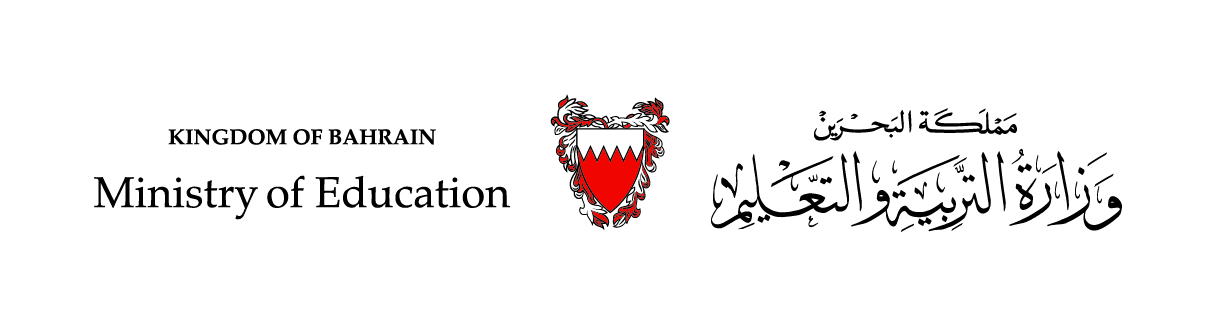 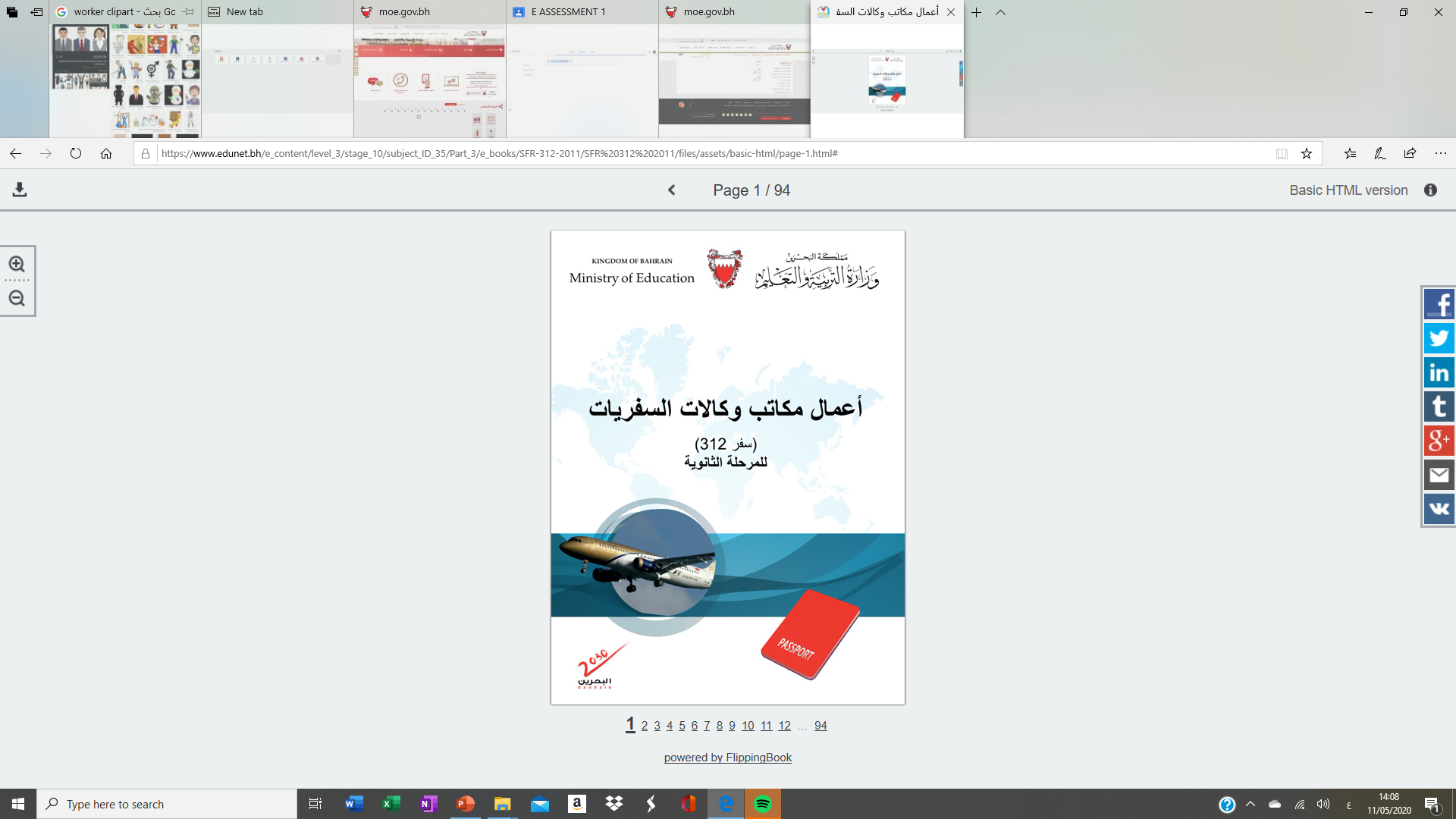 أعمال مكاتب وكالات السفرياتالحجوزات (2)سفر 312
مقرر اختياري غير ملزم/ المسار التجاري
وزارة التربية والتعليم –الفصل الدراسي الثاني 2020-2021م
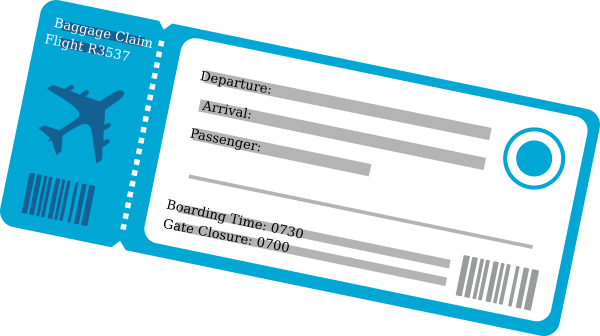 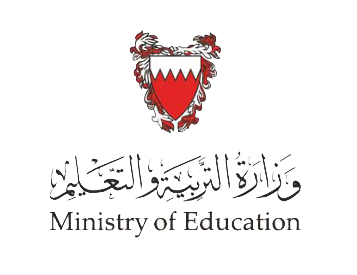 الوحدة الثانية
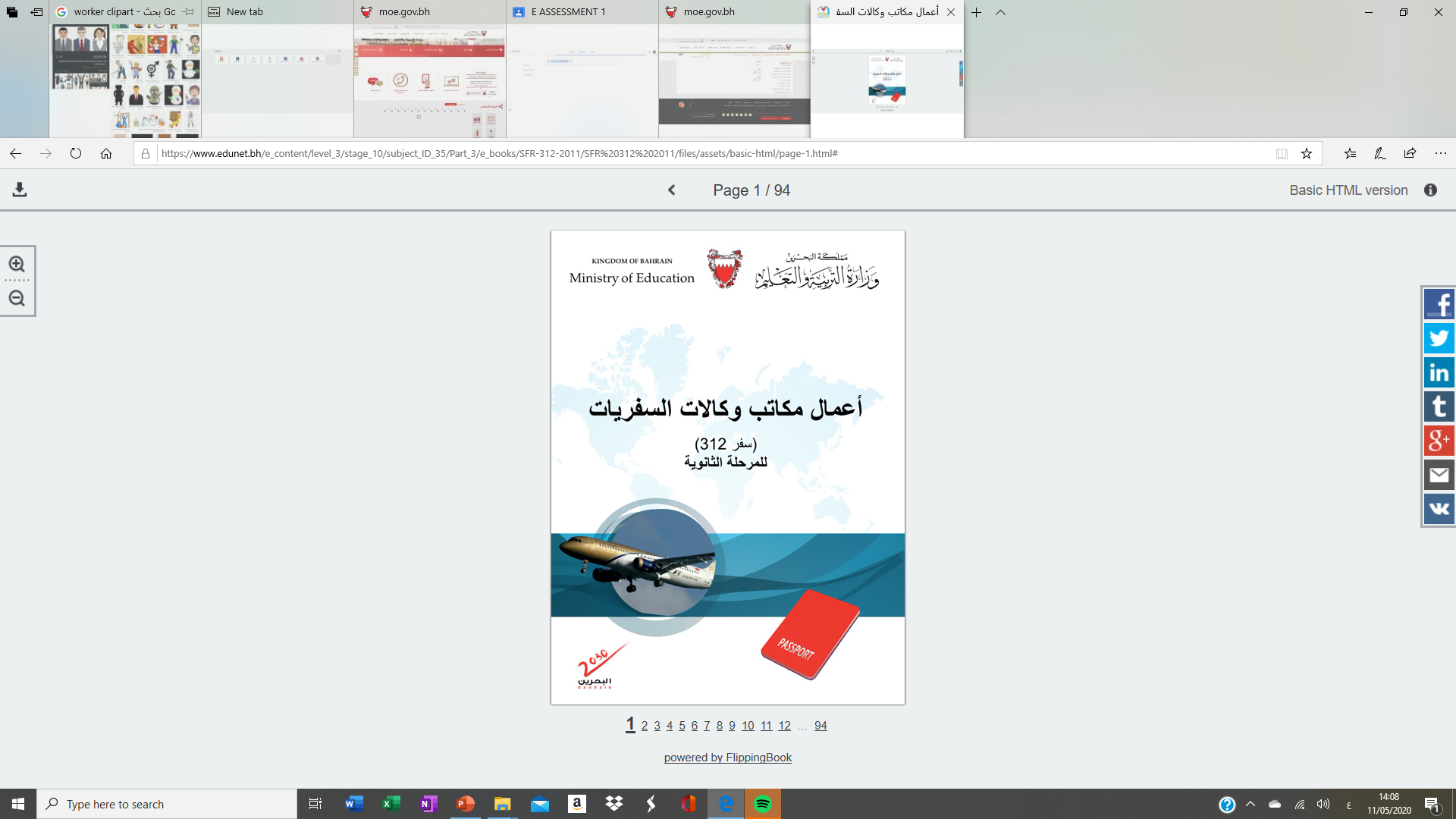 الحجوزات(2)
صفحات 38-39
وزارة التربية والتعليم –الفصل الدراسي الثاني 2020-2021م
الوحدة  الثانية:  الحجوزات (2)                                            أعمال مكاتب وكالات السفريات                                 سفر 312
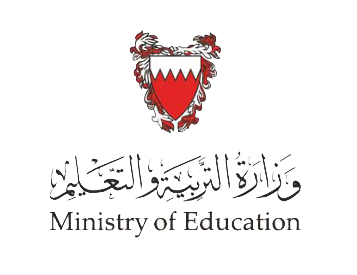 أهداف الوحدة
يُتوقَع من الطالب بعد دراسة هذا الفصل أن:
يعلل دور الأسعار في ربحية شركات الطيران.
يحدد طرائق القيام بالحجوزات 
يلخص القواعد العامة للحجوزات.
وزارة التربية والتعليم –الفصل الدراسي الثاني 2020-2021م
الوحدة  الثانية:  الحجوزات (2)                                            أعمال مكاتب وكالات السفريات                                 سفر 312
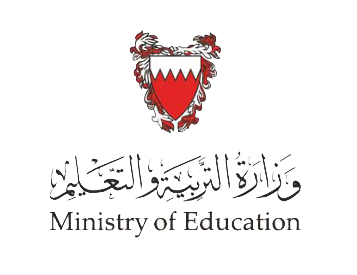 أولاً:  الحجوزات
الأسعار:
تلعب الأسعار دورًا جذريًا في ربحية شركات الطيران وخسارتها.  ونظرًا للتنافس الشديد في ما بينهما فإن التركيز يكون في اختلاف الأسعار بين الشركات للحصول على حصصها في كل سوق .
تقوم شركات الطيران بنشر أسعارها والدرجات التي تباع عليها في أجهزتها وأجهزة الوكالات؛ لتسهيل عملية التسعير وإصدار التذاكر.
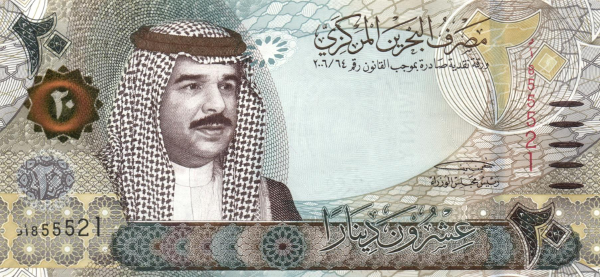 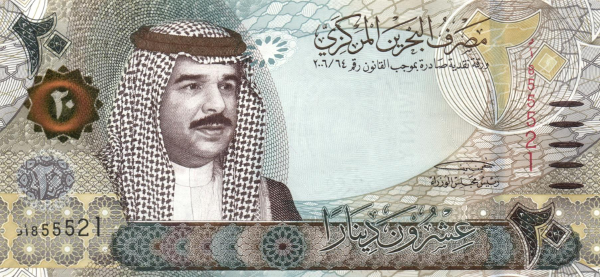 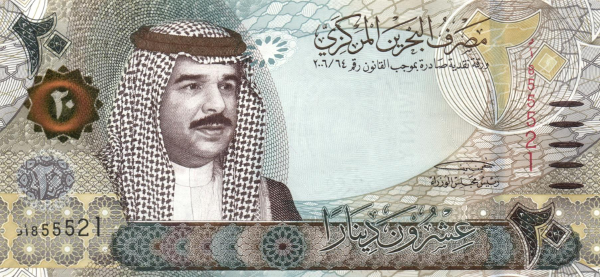 وزارة التربية والتعليم –الفصل الدراسي الثاني 2020-2021م
الوحدة  الثانية:  الحجوزات (2)                                            أعمال مكاتب وكالات السفريات                                 سفر 312
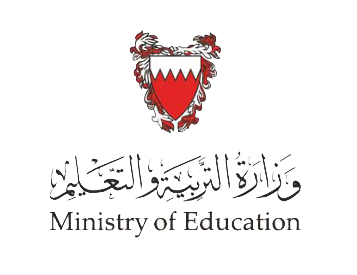 أولاً:  الحجوزات
طرائق القيام بالحجوزات:
الأجهزة الآلية الموجودة لدى شركات 
            الطيران ووكالات السفر.
الإنترنت.
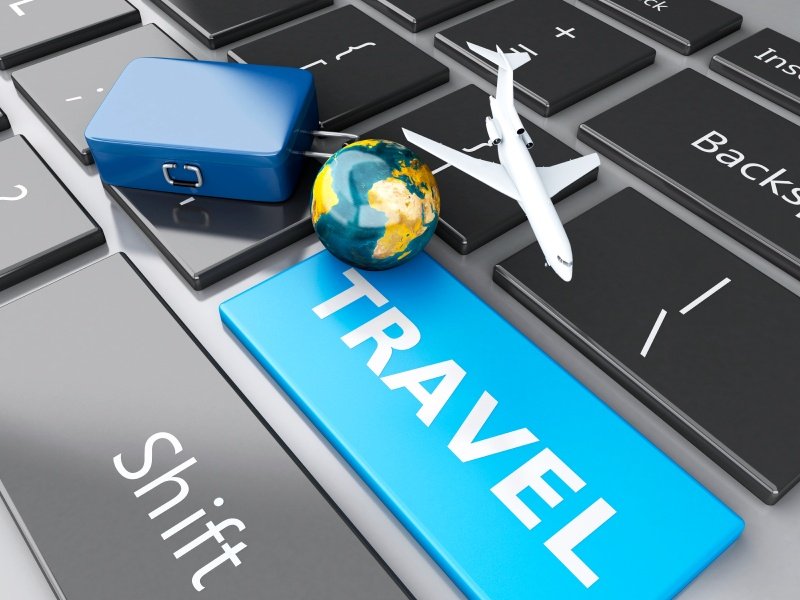 وزارة التربية والتعليم –الفصل الدراسي الثاني 2020-2021م
الوحدة  الثانية:  الحجوزات (2)                                            أعمال مكاتب وكالات السفريات                                 سفر 312
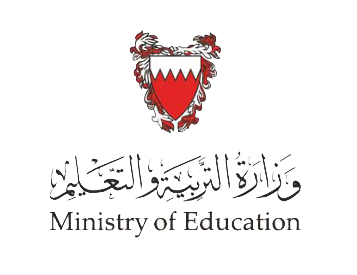 القواعد العامة للحجوزات
أداء الحجز كما يطلبه الزبون مع مراعاة قوانين شركات الطيران.
أداء الحجز على الرحلة والدرجة وفي الموعد المحدد على خط سير الرحلة المطلوب للمسافرين.
تزويد شركات الطيران بالأسماء الصحيحة وأرقام الهواتف والتذاكر متى ما أصدرت.
القيام بالحجوزات الأخرى ( الفنادق-السيارات-السياحة) بحسب طلب الزبون.
سؤال الزبون عن رغبته في الحصول على وجبه  خاصة خلال الرحلة في حالة كونه نباتيًا أو  يعاني من مرض أو يحتاج إلى كرسي متحرك أو سرير صغير للطفل الرضيع في الطائرة.
سؤال الزبون عن رغبته في الحصول على مقعد معين.
وزارة التربية والتعليم –الفصل الدراسي الثاني 2020-2021م
الوحدة  الثانية:  الحجوزات (2)                                            أعمال مكاتب وكالات السفريات                                 سفر 312
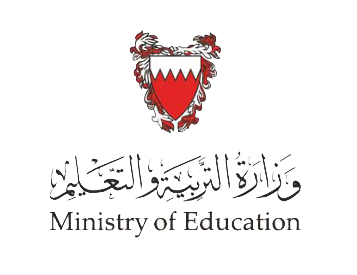 القواعد العامة للحجوزات
إعلام الزبون بأي تغيير يطرأ على حجوزاته.
إعلام شركة الطيران إذا ما كان الزبون مريضًا وبحاجه لرعاية خاصة.
تجنب القيام بحجوزات مزدوجة؛ لأن ذلك يسبب خسارة لشركات الطيران.
التقيد بالقوانين الخاصة بالطيران والبلدان المعنية في الرحلة والاستفسار عن المواضيع المبهمة.
إلغاء الحجوزات الغير المطلوبة عندما يرغب الزبون بذلك أو عند عدم شراءه التذاكر.
وزارة التربية والتعليم –الفصل الدراسي الثاني 2020-2021م
الوحدة  الثانية:  الحجوزات (2)                                            أعمال مكاتب وكالات السفريات                                 سفر 312
؟
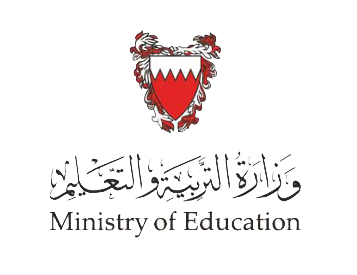 التقويم
1. اذكر طرائق القيام بالحجوزات؟
تأكد من إجابتك
وزارة التربية والتعليم –الفصل الدراسي الثاني 2020-2021م
الوحدة  الثانية:  الحجوزات (2)                                            أعمال مكاتب وكالات السفريات                                 سفر 312
؟
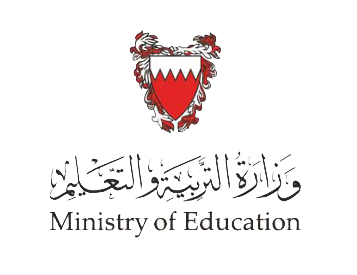 التقويم
2. متى يتم إلغاء الحجوزات الغير مطلوبة؟
تأكد من إجابتك
وزارة التربية والتعليم –الفصل الدراسي الثاني 2020-2021م
الوحدة  الثانية:  الحجوزات (2)                                            أعمال مكاتب وكالات السفريات                                 سفر 312
؟
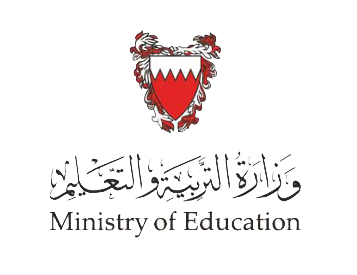 التقويم
علل لما يأتي:
تقوم شركات الطيران بنشر أسعارها والدرجات التي تباع عليها في أجهزتها.
ج:
تأكد من إجابتك
وزارة التربية والتعليم –الفصل الدراسي الثاني 2020-2021م
الوحدة  الثانية:  الحجوزات (2)                                            أعمال مكاتب وكالات السفريات                                 سفر 312
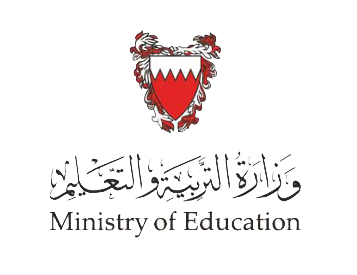 نهاية الدرس
شكراً لكم ،، وفقكم الله
وزارة التربية والتعليم –الفصل الدراسي الثاني 2020-2021م
الوحدة  الثانية:  الحجوزات (2)                                            أعمال مكاتب وكالات السفريات                                 سفر 312
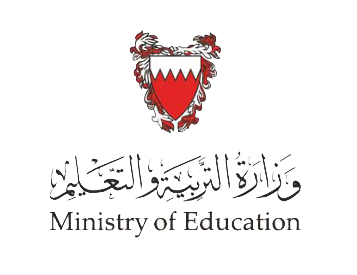 الإجابة
اذكر طرائق القيام بالحجوزات؟ 
الأجهزة الآلية الموجودة لدى شركات الطيران ووكالات السفر.
الإنترنت.
التالي
وزارة التربية والتعليم –الفصل الدراسي الثاني 2020-2021م
الوحدة  الثانية:  الحجوزات (2)                                            أعمال مكاتب وكالات السفريات                                 سفر 312
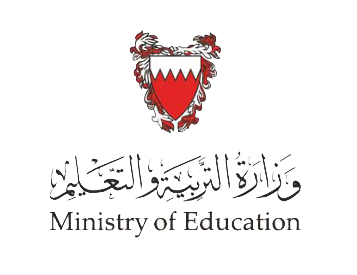 الإجابة
متى يتم إلغاء الحجوزات الغير مطلوبة؟ 
عندما يطلب الزبون ذلك أو عند عدم شرائه التذكرة.
التالي
وزارة التربية والتعليم –الفصل الدراسي الثاني 2020-2021م
الوحدة  الثانية:  الحجوزات (2)                                            أعمال مكاتب وكالات السفريات                                 سفر 312
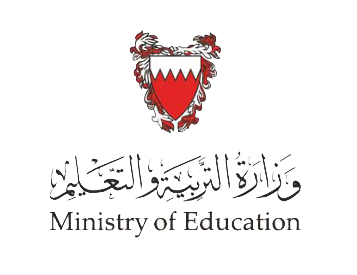 الإجابة
3.  علل لما يأتي:
تقوم شركات الطيران بنشر أسعارها والدرجات التي تباع عليها في أجهزتها.
ج:  لتسهيل عمليات التسعير وإصدار التذاكر.
التالي
وزارة التربية والتعليم –الفصل الدراسي الثاني 2020-2021م
الوحدة  الثانية:  الحجوزات (2)                                            أعمال مكاتب وكالات السفريات                                 سفر 312